Título
Palestrante
Formação
Universidade
Declaração de Conflito de Interesses
Digite seu texto aqui
*De acordo com a RDC 96/2008 da ANVISA
Insira seu título aqui
Este é um parágrafo. Sinta-se à vontade para editá-lo da melhor forma, mas lembre-se de respeitar os espaçamentos. Se for necessário, utilize mais de um slide.
insira um texto ou imagem aqui
Insira imagens aqui
Este é um parágrafo. Sinta-se à vontade para editá-lo da melhor forma, mas lembre-se de respeitar os espaçamentos. Se for necessário, utilize mais de um slide.
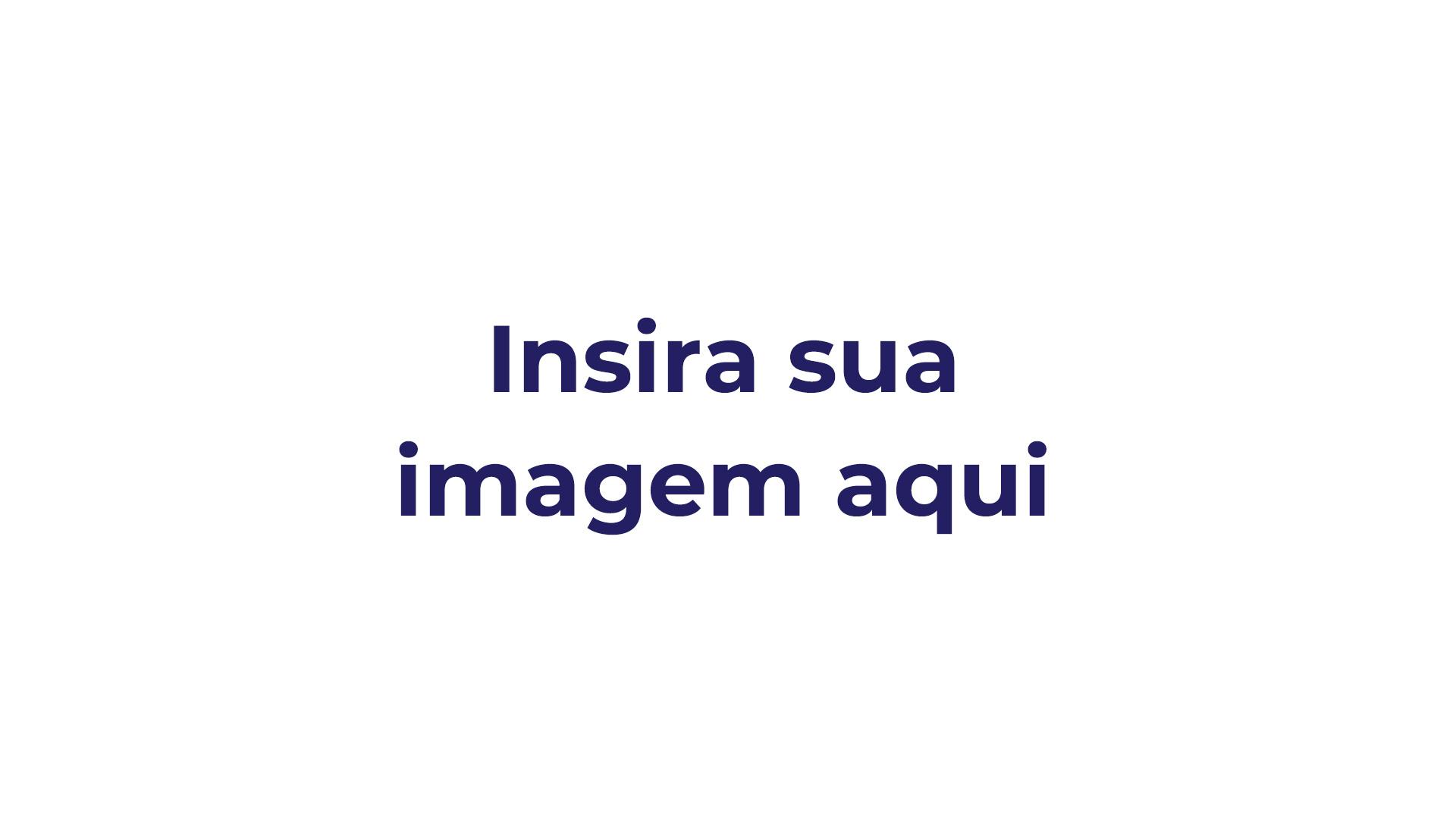 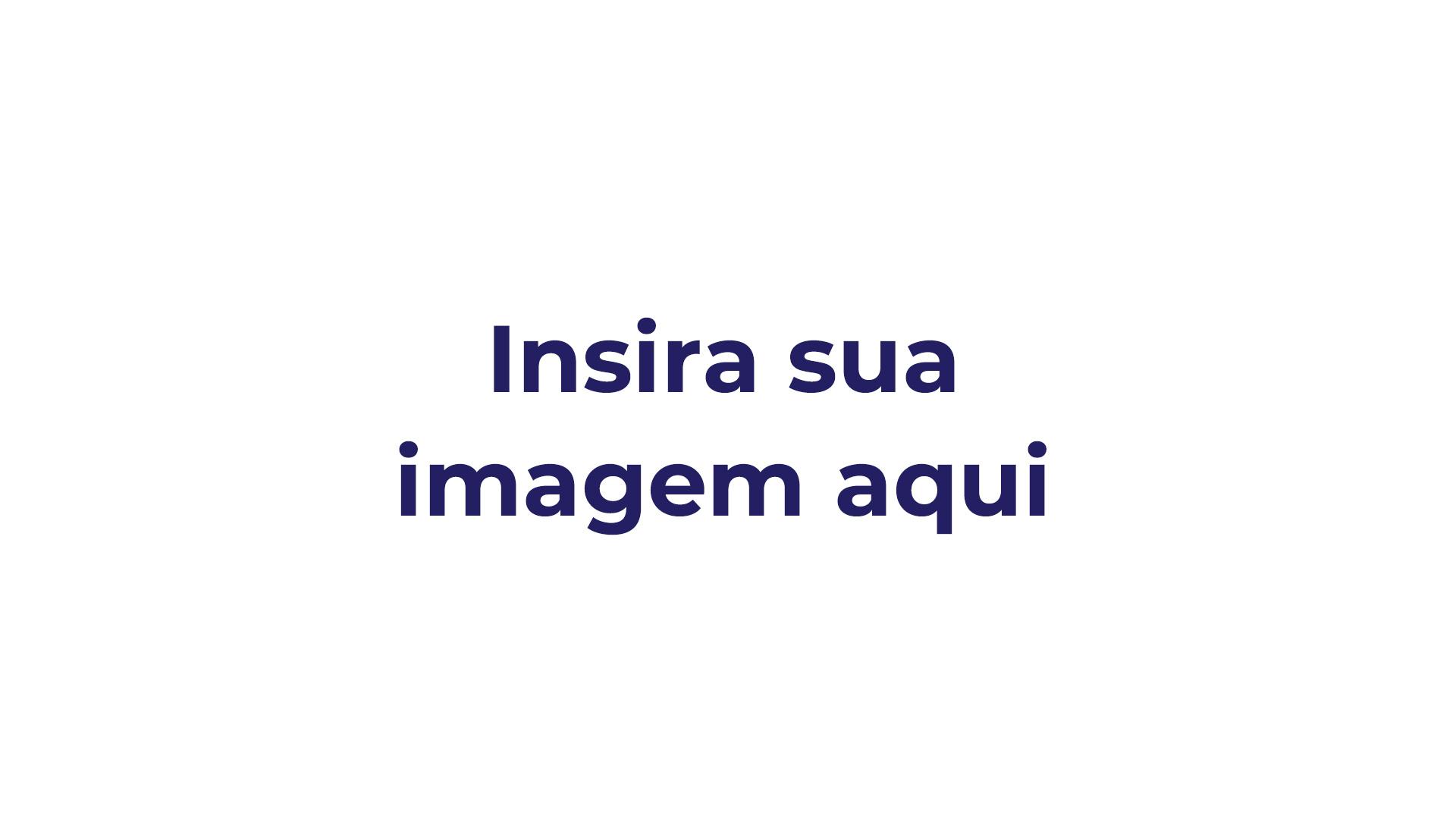 *substitua as imagens
*cuide as margens
OBRIGADO(A)!
Palestrante
Formação
Universidade